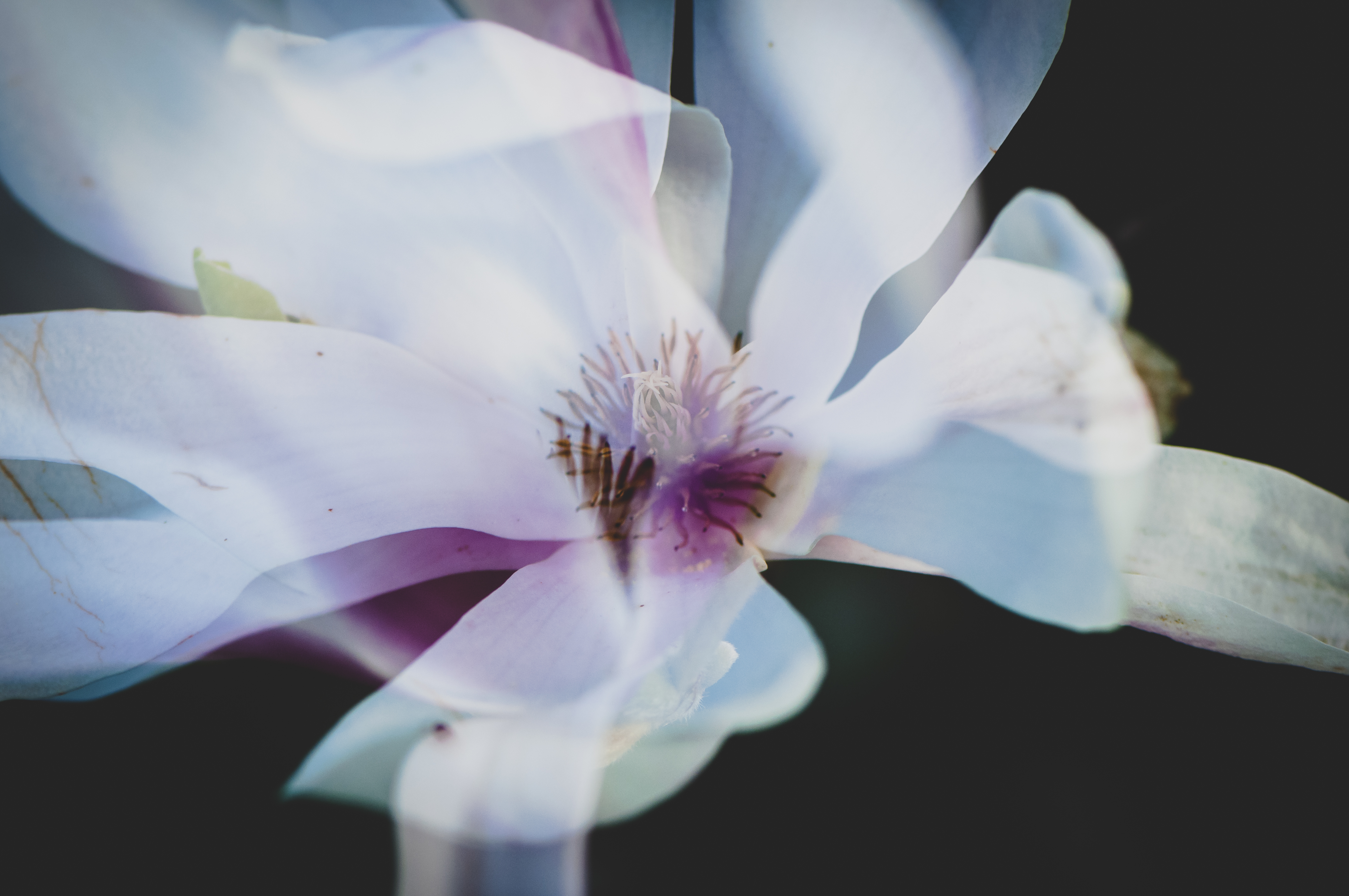 Assertiveness Test
The term “assertiveness "comes from the English verb" to assert” which means to insist on your own, to assert, to declare, and to defend your rights.
Assertive behavior is the direct, honest, and decisive expression of one's position, feelings, thoughts, and desires to another person, while respecting the other person's feelings, position, thoughts, and desires and trying to reach a working compromise.
An assertive person does not act to the detriment of anyone, respecting the rights of other people, but at the same time he does not allow himself to be pulled out of the ropes. He achieves the desired goal without harming others.
He gets his way without manipulating his opponents, without causing them to feel guilty or in any other way emotionally blackmailing them. He knows how to persuade others to give him help or courtesy. He does not shut himself in, being denied what he, in fact, had no right to expect. If there is a conflict of interests, he is able to negotiate and find a compromise solution that satisfies both sides.
Let's find out how assertive you are.
Instruction manual. Answer the following questions using " yes " or "no":
1. I am annoyed by other people's mistakes.
a) " yes "       b) "no"
2. I can remind a friend of a debt.
a) " yes "       b) "no"
3. I tell lies from time to time.
a) " yes "       b) "no"
4. I can take care of myself.
a) " yes "       b) "no"
5. I used to ride like a hare.
a) " yes "       b) "no"
6. Competition is better than cooperation.
a) " yes "       b) "no"
7. I often torment myself over trifles. 
a) " yes "       b) "no"
8. I am an independent person and quite determined.
a) " yes "       b) "no"
9. I love everyone I know.
a) " yes "       b) "no"
10. I believe in myself. I have enough strength
to cope with the current problems.
a) " yes "       b) "no"
11. Nothing can be done, a person should always be on the alert to be able to protect their interests.
a) " yes "       b) "no"
12. I never laugh at obscene jokes.
a) " yes "       b) "no"
13. I recognize and respect authority figures.
a) " yes "       b) "no"
14. I never allow myself to be twisted into ropes. I object.
a) " yes "       b) "no"
15. I support every good endeavor.
a) " yes "       b) "no"
16. I never lie.
a) " yes "       b) "no"
17. I am a practical person.
a) " yes "       b) "no"
18. The only thing that depresses me is the fact that I can fail.
a) " yes "       b) "no"
19. I agree with the saying: "First of all, look for a helping hand at your own shoulder."
a) " yes "       b) "no"
20. Friends have a great influence on me.
a) " yes "       b) "no"
21. I am always right, even if others think otherwise.
a) " yes "       b) "no"
22. I agree that participation is important, not winning.
a) " yes "       b) "no"
23. Before you do anything, take a good look I'll see how others will take it.
a) " yes "       b) "no"
24. I never envy anyone.
a) " yes "       b) "no"
Processing results
Now count the number of positive answers to the following questions:
6, 7, 11, 13, 18, 20, 23
Variant A =
4, 8, 10, 14, 17, 19, 22
Variant B =
5, 9, 12, 15, 16, 21, 24
Variant c =
What did the test show?
The highest score is received in variant A. You have an idea of assertiveness, but you don't really use it in your life. You often feel dissatisfied with yourself and others.
The highest score is received in variant B. You are on the right track and can master assertiveness very well. In principle, you are already able to act in the right direction. Sometimes your attempts to act assertively result in aggressiveness. But it doesn't matter. What student didn't get bumps!
The highest score is received in variant C. Despite the results of the previous two counts, you have a very good chance of mastering assertiveness. In short, you have formed an opinion about yourself and your behavior, you evaluate yourself realistically, and this is a good basis for acquiring any skill necessary when contacting others.
The lowest score is received in variant B. The fact that you fail to take many of the chances that life gives you is not a tragedy. It is important to learn to live in harmony with yourself and know what to do. You can master assertiveness or be content with what you are. The second option is the most likely, since it does not require the effort of such things as assertiveness training.
The lowest score is received in variant A. Assertiveness can be learned. As S. Lek said: "Training is everything, even cauliflower is just a well-trained white cabbage."
The lowest score is received in variant C. That's a problem. You overestimate yourself and do not behave quite sincerely. It's not so much about self-deception as it is about seeing yourself in a better light... It would be nice to reflect on yourself.